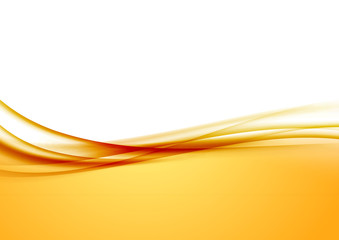 Celebrating Breastfeeding Week
October 2nd – October 6th
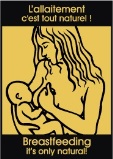 ** Saturday
   September 30th
Monday
Tuesday
Wednesday
Thursday
Friday
October 2nd
October 3rd
October 5th
October 6th
October 4th
Flag Raising







In front of the 
Civic Centre
@ 11:30 am

PLUS

Mommy & Me Walk

1:30-3:30pm
Radio Show!
Tune into Moose FM and CKGN to meet a coalition member and learn about our goals and fun projects!
PUBLIC 
SWIM







Entry fee provided by the 
Kapuskasing Breastfeeding Coalition

Donat Brousseau Pool 
10:30-11:30
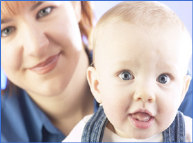 Open House
with
Betsy Connor!

Drop-in anytime
between
10 am – 3 pm
CapC
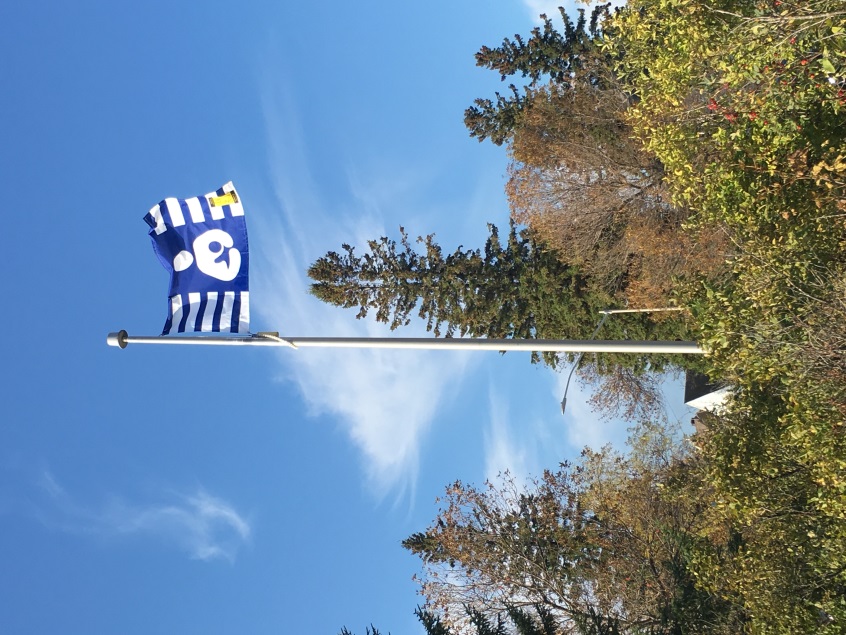 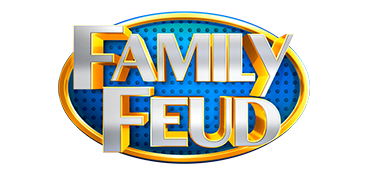 Annual Breastfeeding Celebration

Ontario Early Years Centre
@ 10am

Mommy & Me Fitness 
with 
Kim Lemaire!
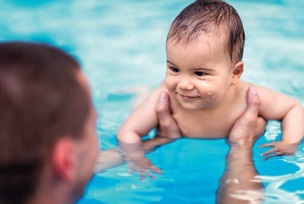 Breastfeeding Edition



Ontario Early Years Centre
@ 9:15-11:45am
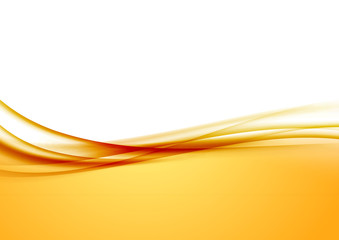 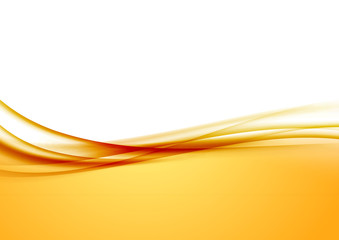 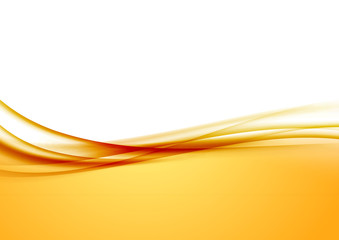 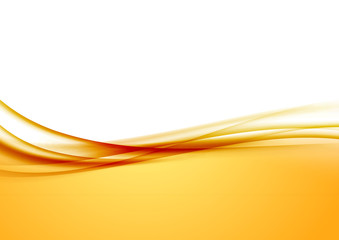 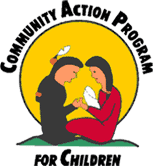 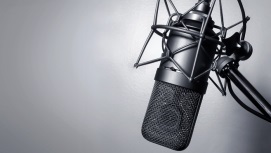 14 Kolb Street
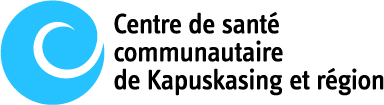 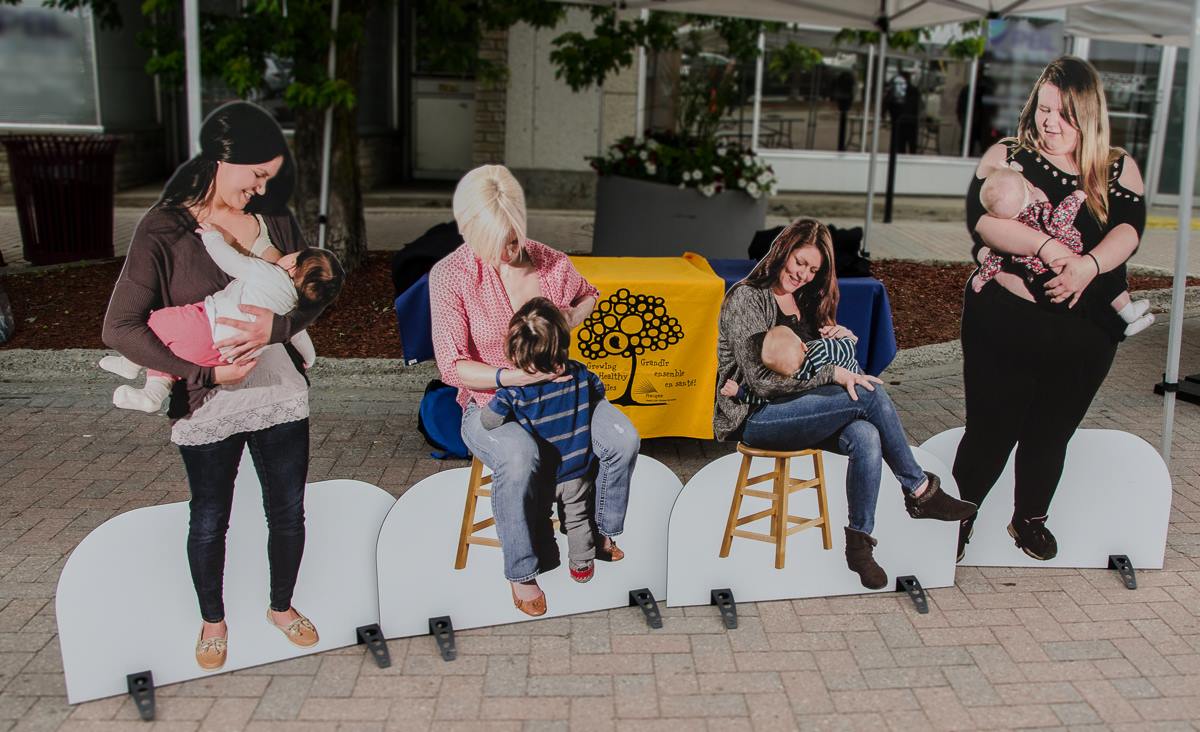 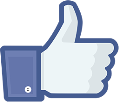 HELP US FIND KATE!
CONTEST: Visit us on                                   Kapuskasing Celebrates Breastfeeding for details on how to enter a DRAW to WIN 200$ in prizes! The contest will close Friday, October 5th at NOON with the winner announced on Facebook at 3pm!                                 ??How good are your DETECTIVE skills??
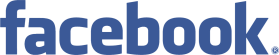